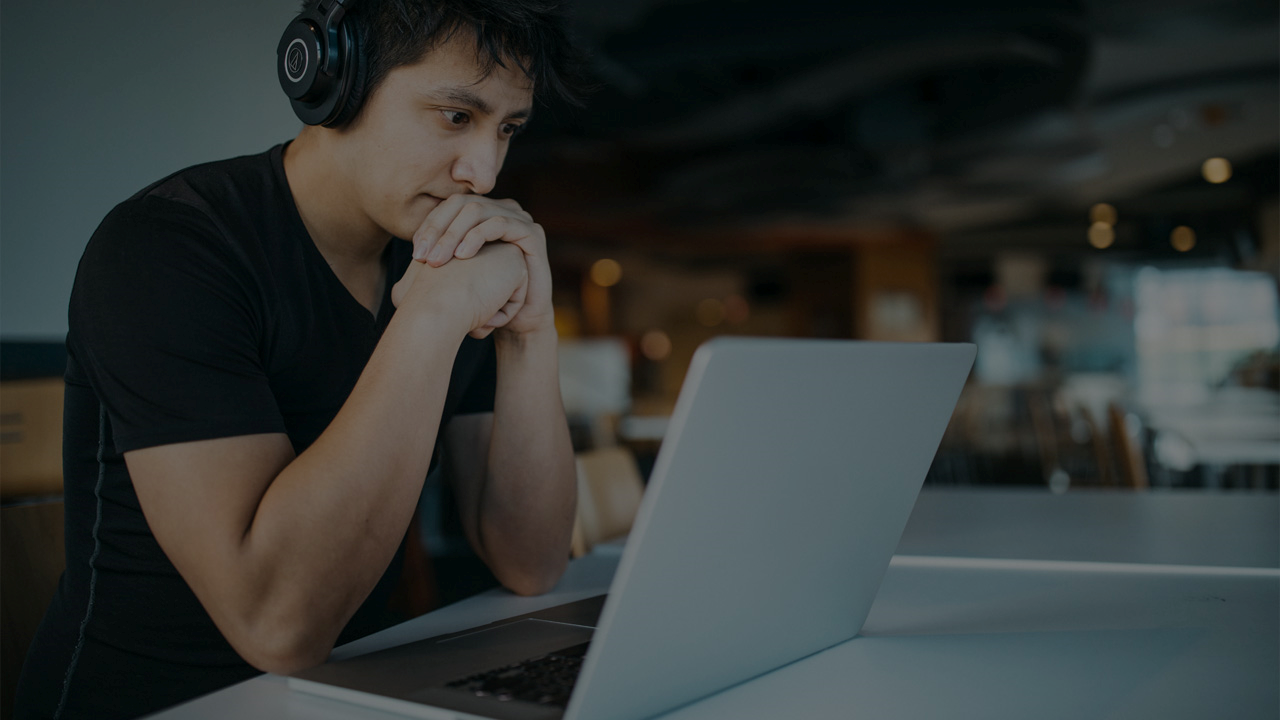 Reframing blended assumptions: making decisions about synchronous versus asynchronous delivery
Dr. Andria Schwegler, Associate Professor of Psychology
Dr. Barb Altman, Associate Dean & Associate Professor of Management
Presentation Outline
Session Learning Outcomes
After attending the session, participants will be able to:
Apply a flexible lens to asynchronous vs. synchronous delivery decisions 
Extend QM blended recommendations to course design across delivery modes
Discuss examples of synchronous vs. asynchronous delivery decisions to expand own repertoire
Background – TAMUCT Spring 2020
January 13, 2020 - Spring Semester began 
January 20, 2020 - First case of COVID-19 diagnosed in US
March 16-21, 2020 - All courses cancelled
Faculty informed & offered training
March 23, 2020 - Courses resumed online
16-week classes resumed
8-week classes reduced to 7 weeks
Pandemic Response:  Institution
Faculty members had one week to move their courses online.

Institutional support was provided to teach online.

Online Tools:  Video teleconferencing, video recording, course building in LMS

Online Course Design and Pedagogy:  Emergency remote instruction, engaging students
Poll: For the transition, what was most effective institutional support you received?
Pandemic Response:  Research
Research on faculty response launched in Summer 2020
20 faculty members participated
15.3 years teaching experience, ranging from 2 to 32 years (SD = 8.13)
8 fully online courses taught prior to Spring 2020 in last 3 years, ranging from 0 to 30 courses (SD = 10.00)
35% of participants had never taught online prior to Spring 2020

Mean (standard deviation) of professional development hours
Prior to Spring 2020Asynchronous Content Online
Mean (Standard Deviation) of Faculty Rated Use:  1 = Never Use to 6 = Always Use
Boldface denotes group mean differences of 1 point or greater on scale.
Prior to Spring 2020Asynchronous Content Online
Mean (Standard Deviation) of Faculty Rated Use:  1 = Never Use to 6 = Always Use
Prior to Spring 2020Synchronous Interaction Online
Mean (Standard Deviation) of Faculty Rated Use:  1 = Never Use to 6 = Always Use
Prior to Spring 2020Synchronous Interaction In Person
Mean (Standard Deviation) of Faculty Rated Use:  1 = Never Use to 6 = Always Use
Prior to Spring 2020 Conclusions
Asynchronous Content
Faculty teaching online and blended courses had more asynchronous content online than 
those teaching face-to-face.
	A lack of content online could make rapid transitions to online teaching difficult.

Most work moving content will be needed in face-to-face courses for
Creating own materials for upload
Uploading assignment information
Providing feedback
Shifting exams, research projects, and discussions
Prior to Spring 2020 Conclusions
Synchronous Interactions
Office hours were the most used synchronous interaction with students - both online and in person.
	In person office hours could be problematic for students who participate fully online in courses.

Regardless of course delivery, synchronous interaction online was not often used (i.e., at or below 
midpoint) even in courses that were fully online.
	Outside of office hours, students in online courses appear to have little synchronous interaction 
	with faculty either online or in person.

Teacher-led, whole group, in person instruction (e.g., lecture) was the highest rated synchronous 
“interaction.”
Poll: What is the highest utilized synchronous interaction at your institution?
Faculty Response to the Pandemic Pivot
Faculty Response to the Pivot
Difficulty transitioning to online instruction from home.
(1 = not at all difficult to 8 = extremely difficult)

Those teaching fully online courses reported
Very little difficulty transitioning at midterm (M = 1.89, SD = 1.69).
100% had prior experience teaching online
Those teaching blended courses reported
Little difficulty transitioning at midterm (M = 2.40, SD = 1.52).
100% had prior experience teaching online
Those teaching face-to-face courses reported
Moderate difficulty transitioning at midterm (M = 5.50, SD = 2.07).
50% had prior experience teaching online
Faculty Response to the Pivot
Faculty Response to the Pivot
Open-ended comments about midsemester pivot online
1. “It was not as difficult for me since I’m used to using both online and face to face.”
2. “Disaster! I had hoped I could retire from a fulfilling career never having 
had to teach an online class…”
3. “I believe since I have taught for a number of years and through various formats 
it was not too difficult…”
4. “I actually had one student comment that they liked the pivot and some of the 
things I did actually helped them understand the material better…”
5. “My students suffered in regards to quality of instruction.”
Summer 2020
Subset taught in summer semester (n = 9)
Fully Online = 7
Blended/Face-to-Face = 2

Open ended comments:
“I haven’t had any issues.”
“I’m doing a little better than I did in the spring…”
“It was a pretty simple adjustment…”
“Having more time to prepare really helped.”
Fall 2020
Course delivery mode in fall semester for sample (n = 15)
Fully Online = 23 courses (n = 11)
Blended = 12 courses (n = 7)
Face-to-Face = 1 course (n = 1)

Course delivery mode has changed over time due to the pandemic.
Small changes in instructional techniques in courses may provide opportunities for rethinking course delivery options.
Plans for Fall 2020
Asynchronous Content Online
Faculty teaching blended courses reported they would increase assignment information.
Prior to Spring (M = 4.67, SD = 1.41)
Planned for Fall (M = 5.71, SD = .49)
Synchronous Interaction Online
Faculty teaching blended courses reported they would increase teacher-led, whole group 
interaction (e.g., lecture).
Prior to Spring (M = 2.44, SD = 1.74)
Planned for Fall (M = 3.71, SD = 1.50)
Synchronous Interaction In Person
Faculty teaching blended courses reported they would decrease in person office hours.
Prior to Spring (M = 5.22, SD = 1.64)
Planned for Fall (M = 4.00, SD = 2.31)
Faculty Plans for Future Delivery
Agreement with increased use of asynchronous content
Rated on 1 = strongly disagree to 7 = strongly agree
Mean = 5.14 (SD = 1.61) - Agreement
Range 1 to 7

Agreement with increased use of synchronous online tools
Rated on 1 = strongly disagree to 7 = strongly agree
Mean = 4.79 (SD = 2.04) - Moderate agreement
Range 1 to 7
Poll: How have course delivery plans changed at your institution?
Reframing Blended Assumptions – The Critical Question
From:  “What content in a face-to-face course can be put online?” 
To:  “What content must be taught synchronously and in which format?”
Problematic Blended Assumptions
“Online” is many times confounded with asynchronous. 
While some online courses or components are asynchronous, online is not synonymous 
with asynchronous.
Online courses can have synchronous interactions built in.

“Online,” “face-to-face,” and “blended” are unclear labels.
“Face-to-face” describes video teleconferencing course meetings very well, but it is typically 
used to refer to in person course meetings.

“Blended” courses are described as online and face-to-face, but synchronous components are not clear.
Clarifying Blended Assumptions
Unconfound online and asynchronous. 
Asynchronous content can be put online to provide the backbone of a course.

Asynchronous content can take some of the pressure off synchronous meetings, which are 
more difficult to access in both online and in person modalities.

Clarify the nature of synchronous interactions.
Synchronous interactions provide flexibility between online or in person meetings as
content and circumstances warrant.
Leveraging the Quality Matters Rubric
Specific Review Standards with Blended Annotations
1.1 Instructions make clear how to get started and where to find various course components.
1.2 Learners are introduced to the purpose and structure of the course.
1.8 The self-introduction by the instructor is professional and is available online.
1.9 Learners are asked to introduce themselves to the class.
2.3 Learning objectives or competencies are stated clearly, are written from the learner’s perspective, 
and are prominently located in the course.
4.2 The relationship between the use of instructional materials in the course and completing learning 
activities is clearly explained.
5.2 Learning activities provide opportunities for interaction that support active learning.
Reframing Blended Assumptions
Current blended recommendations aid in course design
They clarify how the online and in person components work together. 
	Course instructions and structure
	Introductions (instructor and student)
	Learning objectives stated
	Relationship of materials to activities
	Learning activities provide opportunities for interaction

Leverage Specific Review Standard 5.2 to clarify interactions
Interactions among learner-instructor, learner-content, and learner-learner can be
	Asynchronous online
	Synchronous online
	Synchronous in person
Reframing Blended Recommendations
A simple table can highlight similarities across modes.
Asynchronous options utilize LMS tools such as wikis, discussion forums, and file uploads.
Synchronous online options utilize video teleconferencing and phones.
Synchronous in person options utilize cars, gas, parking permits, and babysitters.
Making Synchronous Decisions
Survey Examples of Synchronous Content
Content Delivery
“Lecture information must be synchronous to allow students to ask questions as they think of them”

Skill Demonstration
“Feedback on performances whether on an instrument or conducting”
“Assignments/presentations that require grading on time limits, body language, and face expressions”
“Important information, examples, and role plays – this is a counseling program so students need to 
practice the skills to learn.”

Student Engagement
“I am going to be presenting the course syllabus then go through the course as if we were meeting in 
the classroom. I will be synchronously meeting with students more than required because I feel staying
connected is very important.”
Survey Examples of Synchronous Content
Assessment
“Quizzes, need students to show they can be prompt and reliable”
“Exam reviews”

Personal Preference
“If given a choice, I would prefer to be in the classroom. However, no information MUST be 
presented synchronously, at least for me. I think this is a personal decision on the part of the instructor.”
What are other examples of content that must be presented synchronously?
Efficacy of Synchronous Interaction Type
Online and in person delivery are equally effective.
33% (n = 5)
Online is more effective than in person.
13% (n = 2)
“The students seem to be more relaxed and focused; and the participation is almost 100 percent
 vs. absenteeism.”
“My students are scattered from Arizona to Afghanistan.” 
In person is more effective than online.
53% (n = 8)
“A more realistic measure if they can show up at work on time, not just phone it in”
“modeling for instrument sound quality is much better”
“You don't have these terrible connectivity problems…”
“The material is complex; the instructor must be able to read the room for confusion/understanding 
and address concerns immediately.”
Faculty Examples of Synchronous In Person
Content Delivery and Skill Demonstration
“Ensemble music conducting”
“Videotaped interviewing with simulated clients”
“Hands-on laboratory learning”

Personal Preference
“Everything”
What are other examples of content that must be presented 
synchronously in person?
Efficacy across Delivery Modes
“Students can achieve the same learning outcomes in 
my course(s) presented online as in my course(s) presented 
in person.”
Rated on 1 = strongly disagree to 7 = strongly agree
Mean = 4.57 (SD = 2.38) – Moderate Agreement
Range = 1 to 7
Faculty Advice Regarding Efficacy
“If students cannot achieve the same learning outcomes, 
what should be done when courses cannot be held in person?”
“Delay the class.”
“Lecture using webex, zoom, etc.”
“Schedule periodic, low-number, face to face interactions”
“Socially distanced classes would work”
“Try to identify the cause of the lack of learning and develop alternatives”
“Do the best we can”

We need to prepare beyond a pandemic to consider other
emergencies (fires, hurricanes, tornados, floods).
Clarifying Other Assumptions
Faculty may not need more professional development on tools.
Faculty in the sample were comparable in online tools and course design, and faculty who did not 
teach online had more training and formal education in teaching-related areas.

Faculty may need a clear way to see similarities across modes for student demonstration of learning outcomes.
Unconfounding the terms online and asynchronous and drawing similarities between synchronous online
and synchronous in person interactions may assist faculty in identifying alternatives to deliver information.

Distinguishing personal preferences from content and learningdemonstration demands may also be helpful.
Conclusion
Faculty noted, “The more time we have to prepare the better.”

The COVID-19 pandemic is an obvious signal to prepare.

Moving forward, plan for course design that is anchored by online asynchronous content that accommodates a pivot between synchronous in person and synchronous online interaction.
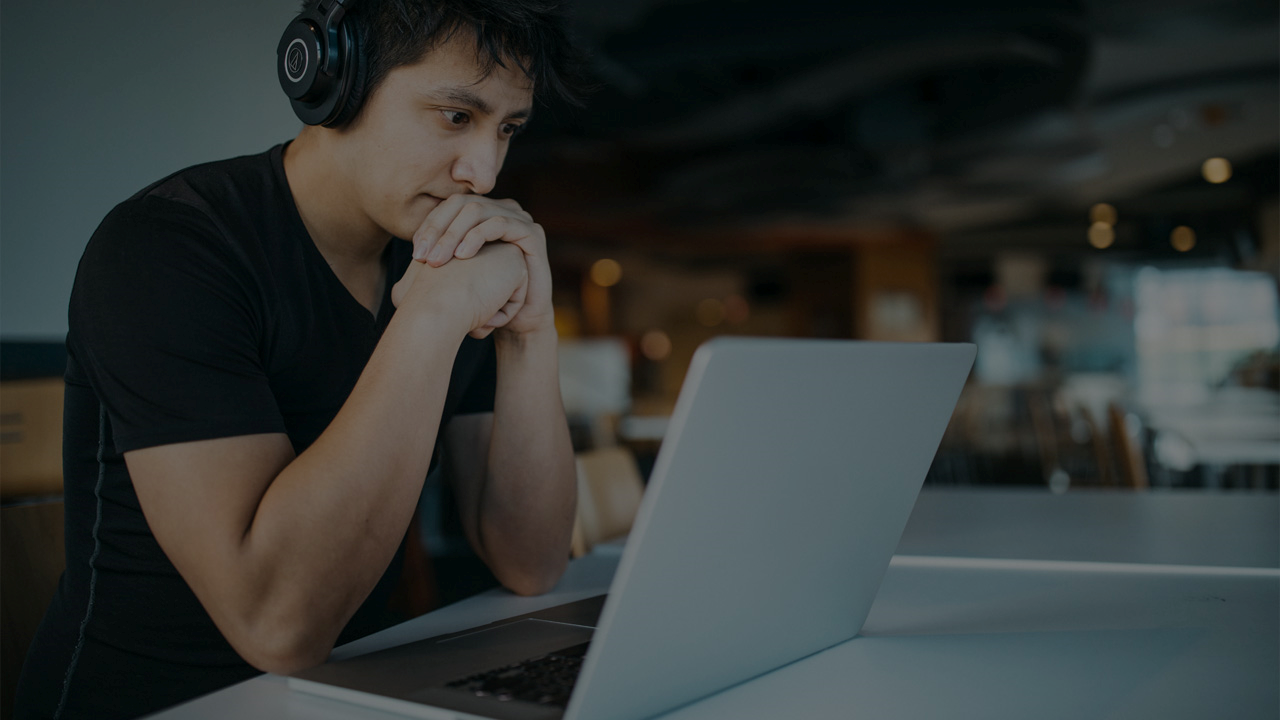 Questions or comments?Reframing blended assumptions: making decisions about synchronous versus asynchronous delivery
Dr. Andria Schwegler:  schwegler@tamuct.edu
Dr. Barb Altman:  altman@tamuct.edu